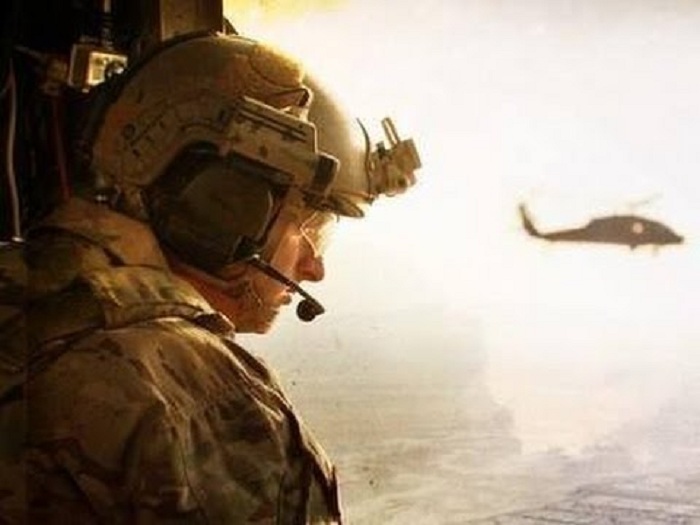 THE RESCUE COMPANY 1
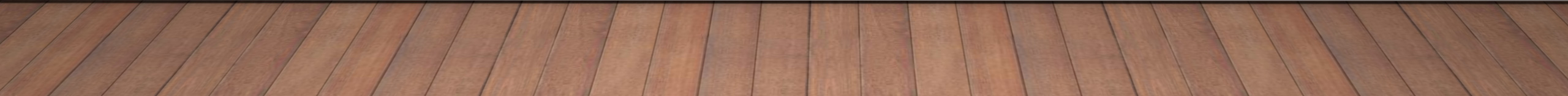 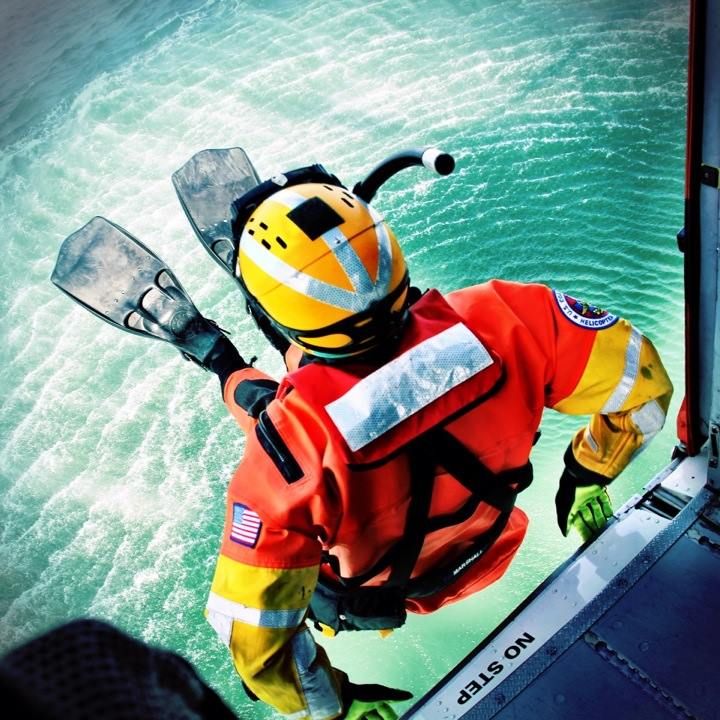 Rescue Helicopter Communications
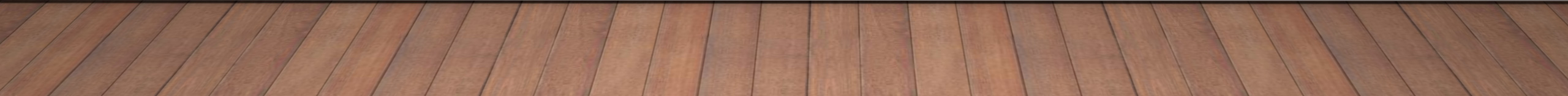 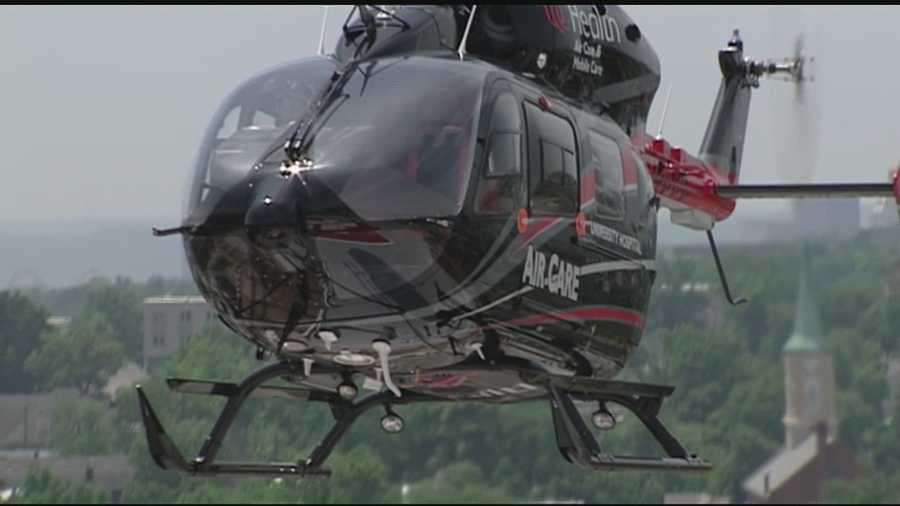 Communications
Clear precise communications eliminates the pitfalls that have jeopardized many missions.
Emergency responders must have reliable communication equipment and possess effective personal communication skills.
Five Communication Responsibilities for All Personnel
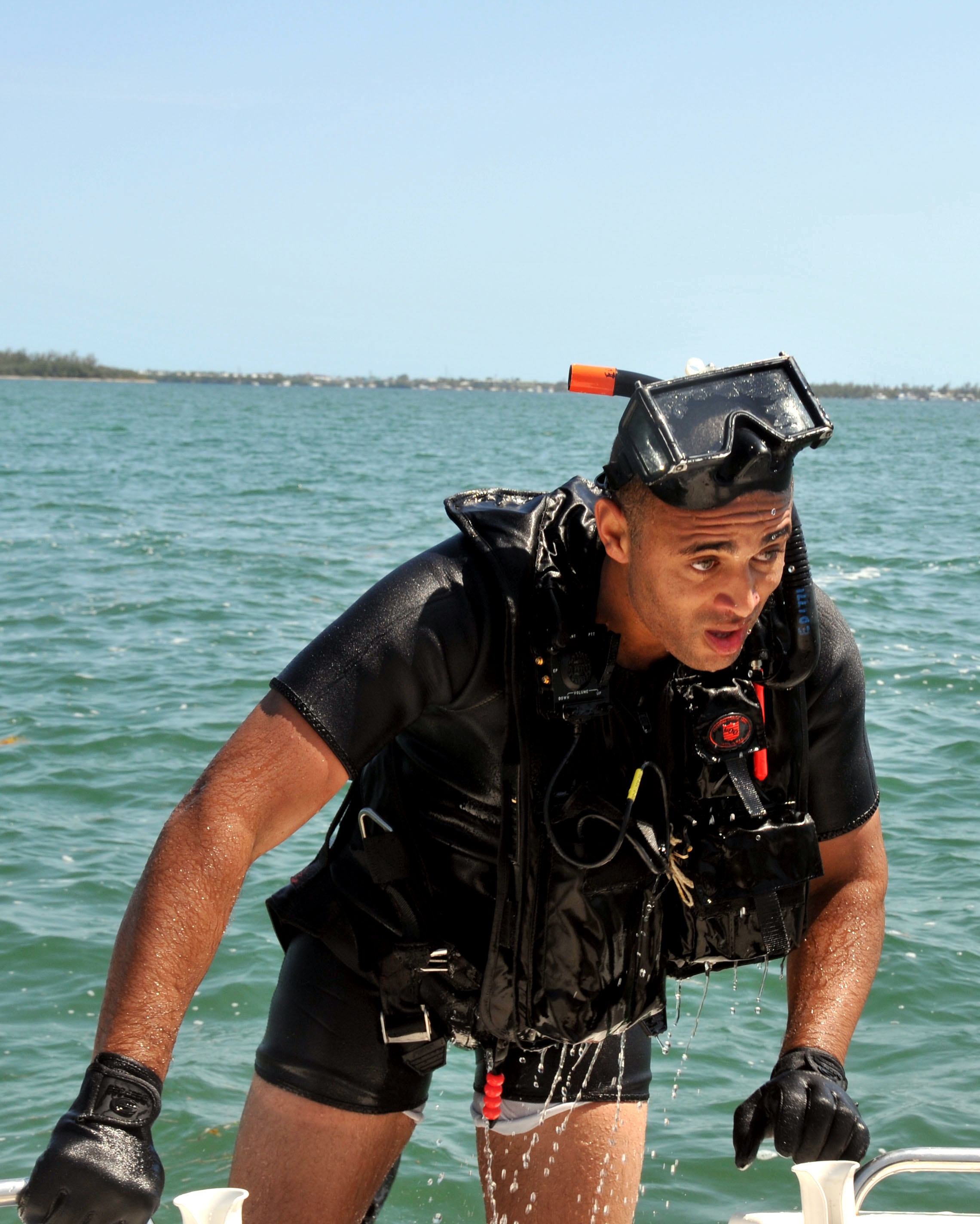 Hand Signals
Hand Signals (Ground to Air)
Water aoperations
Deploy LSC Quick Strop Note: May be used to request Helo sling/Cinch Collar if LSC Quick Strop already deployed
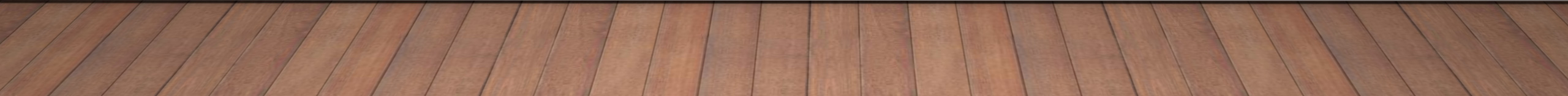 Ready for pickup/ ready for extractionNight: red spinning cylume
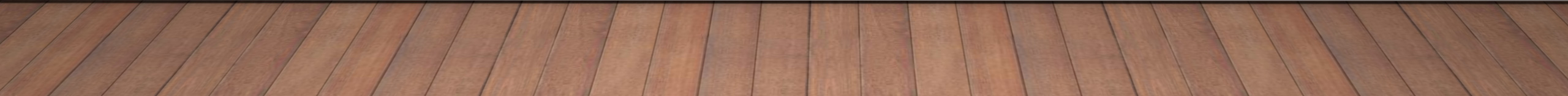 I need assistance/ emergencyStrobe onNight: Waving red cylume
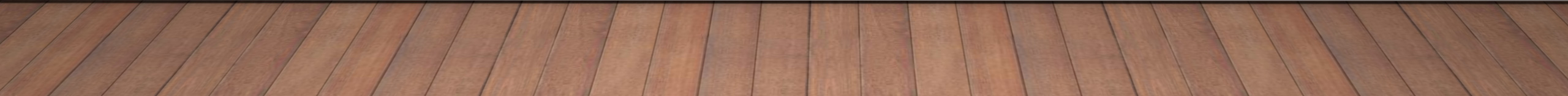 Deploy rescue litter
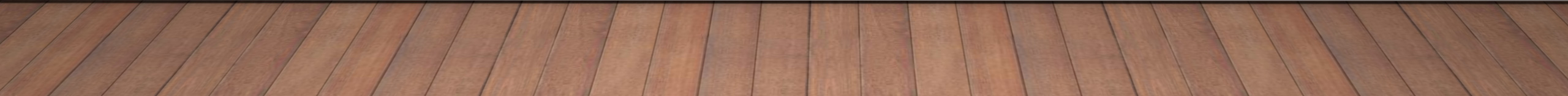 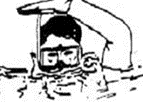 I am okay
Abort
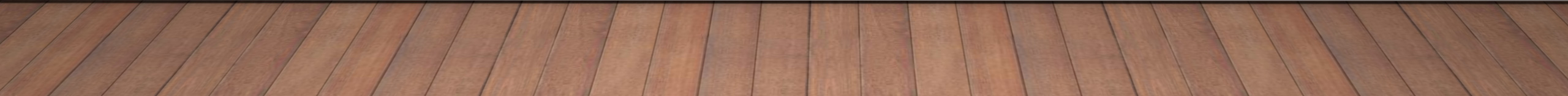 Monitor radio/lost communication
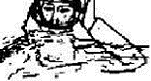 Hoist Hand Signals
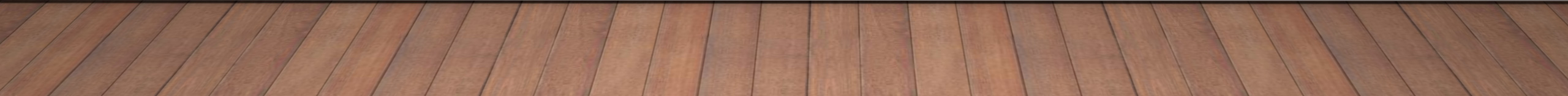 Ready for extractionNight: red cylume extended above head
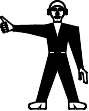 10 ft from ground
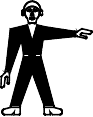 Monitor radio/lost comm
Hoist upNight: red spinning cylume
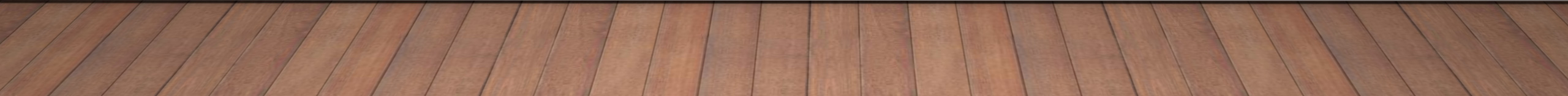 Hoist downNight: red spinning cylume
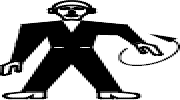 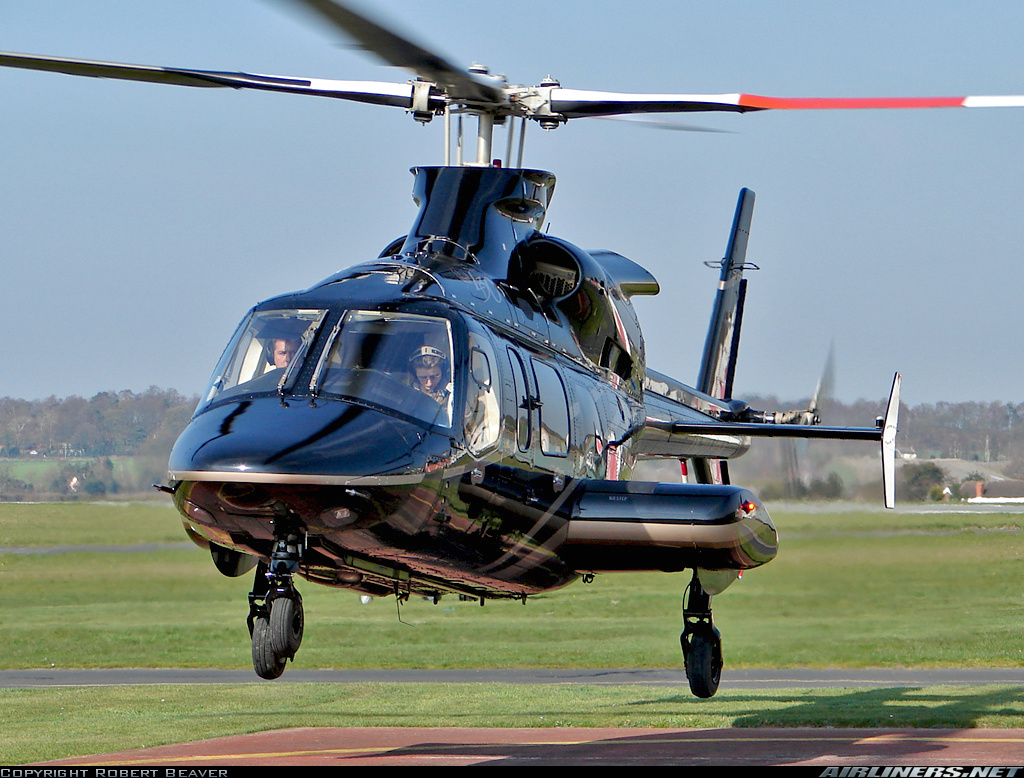 Using Direct Statements
Emergency responders often observe operational hazards during an incident; however they fail to speak up 
In situations involving critical communication, it is most effective to use direct statements. 
Although they appear rude, direct statements are difficult to ignore and are very productive.
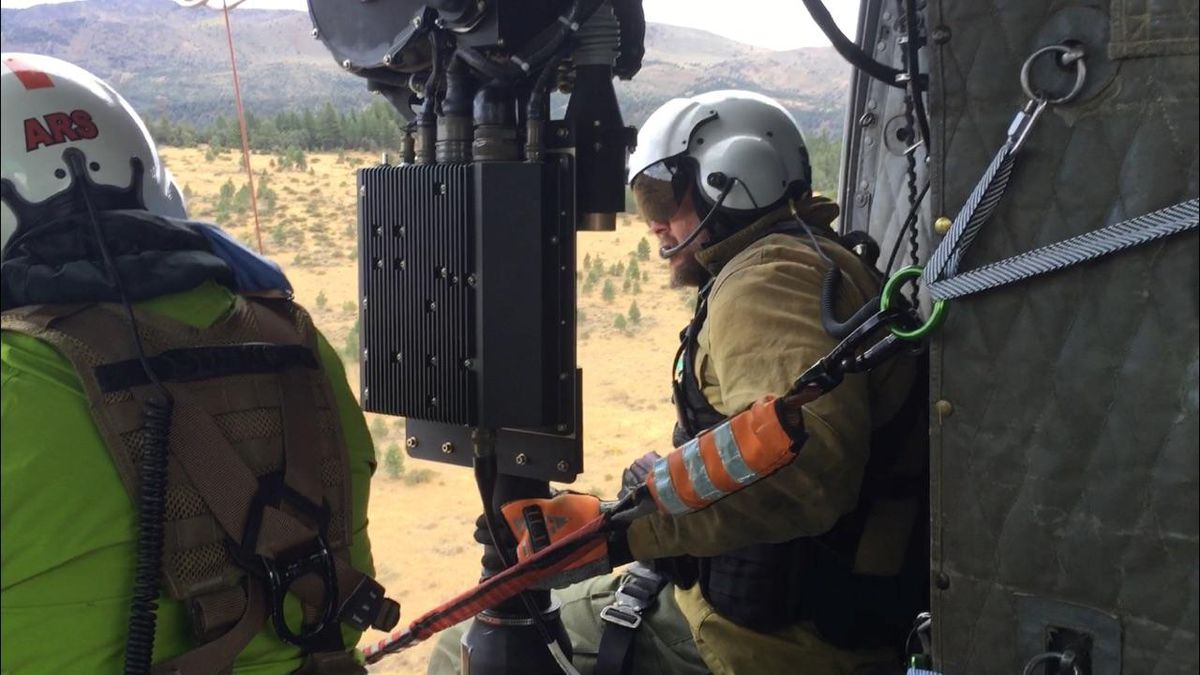 Distractions from a primary task can occur through
Radio traffic
Conflict
Previous errors
Collateral duties
Incident within an incident
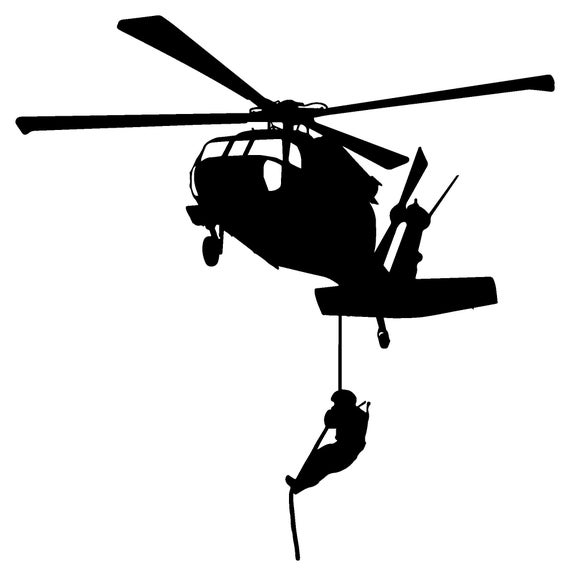 Inattentional blindness
"looking without seeing“
Causes us to fail to notice an unexpected stimulus in our field of vision when other attention­ demanding tasks are being performed.